SAFE Streaming Approaches for Europe
Transnational Partner Meeting 4 
Online Kick- Off Meeting 
8th of February, 2023 

WELCOME


Partner PresentationUniversity of Paderborn
Reference Number:2020-1-DE03-KA226-SCH-093590
Aktenzeichen der NA:VG-226-IN-NW-20-24-093590
Duration: 
01.03.2021 to 28.02.2023 (24 month)
Chair of Business and Human Resource Education IIProf. Dr. Marc Beutner
SAFE Final Grouptask
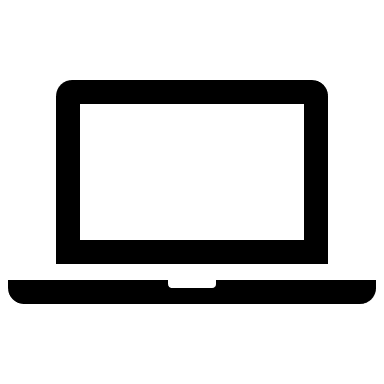 3 The SAFE Learning Videos
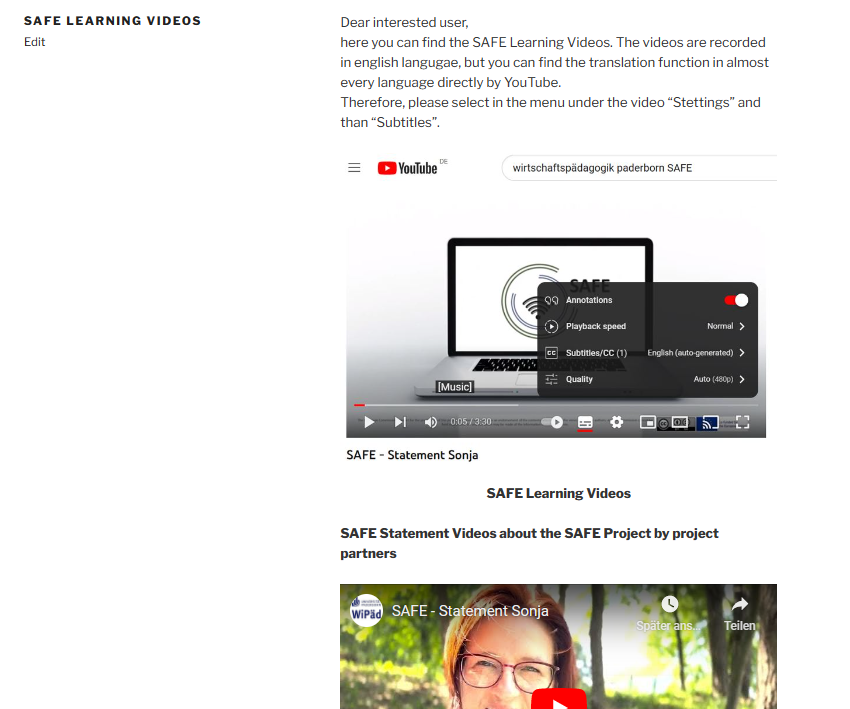 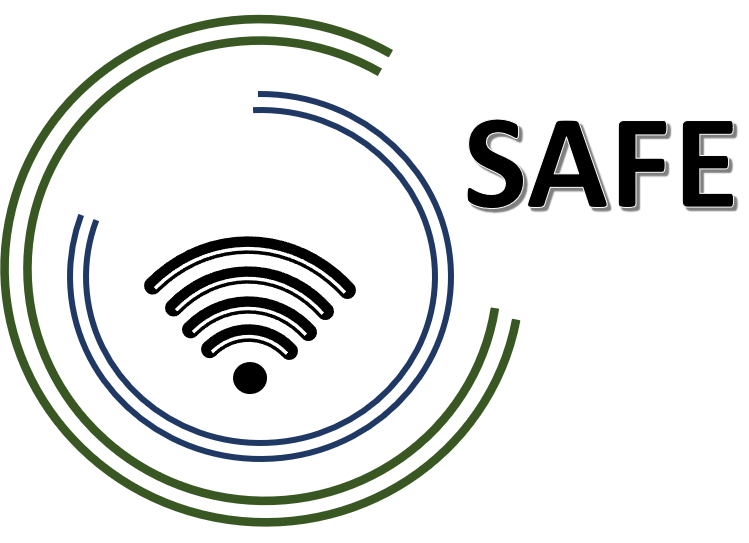 SAFE Learning Videos – SAFE – Streaming Approaches for Europe (eduproject.eu)
Link to the Platform: https://safe.eduproject.eu/index.php/safe-learning-videos/
SAFE Skript
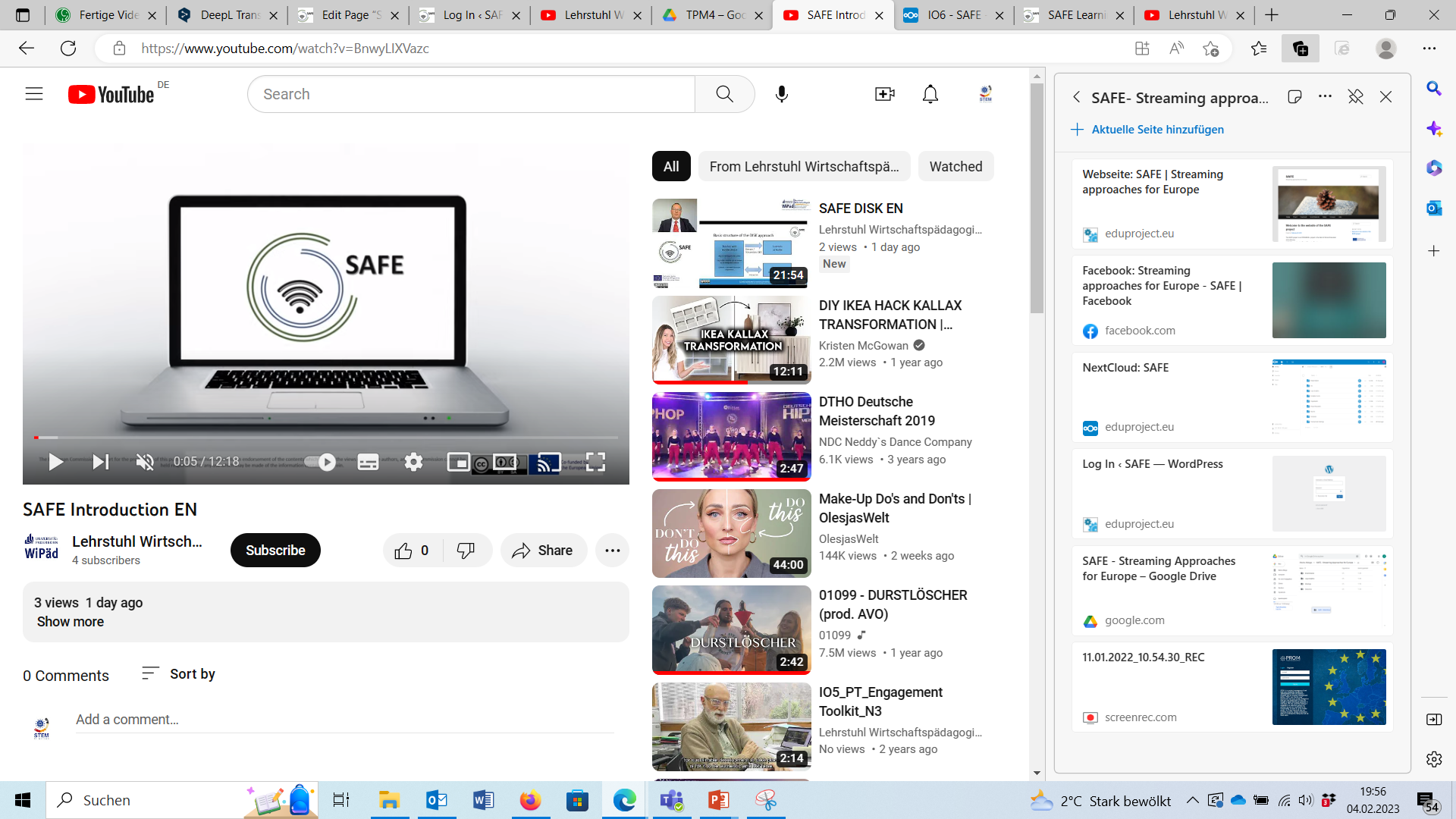 SAFE Learning Videos – SAFE – Streaming Approaches for Europe (eduproject.eu)
Working in groups: 
Creating individual skrips for the SAFE Learning Videos
What aspects, focal points and special features should be considered in the video?
Universität Paderborn
Department Wirtschaftspädagogik Lehrstuhl Wirtschaftspädagogik II Warburger Str. 100
33098 Paderborn

http://www.upb.de/wipaed
http://https://safe.eduproject.eu/
Prof. Dr. Marc Beutner
Tel:	+49 (0) 52 51 / 60 - 23 67
Fax:	+49 (0) 52 51 / 60 - 35 63
E-Mail:	marc.beutner@uni-paderborn.de


Jennifer Schneider
Tel: 	+49 (0) 5251 / 60 – 27 98
Fax:	+49 (0) 52 51 / 60 - 35 63